CNIT 127: Exploit DevelopmentCh 3: Shellcode
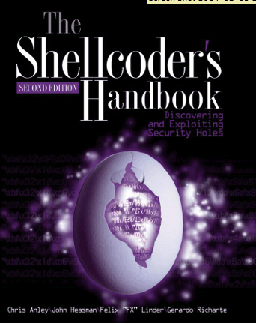 Topics
Protection rings
Syscalls
Shellcode
nasm Assembler
ld GNU Linker
objdump to see contents of object files
strace System Call Tracer
Removing Nulls
Spawning a Shell
Understanding System Calls
Shellcode
Written in assembler
Translated into hexadecimal opcodes
Intended to inject into a system by exploiting a vulnerability
Typically spawns a root shell, but may do something else
System Calls (or Syscalls)
Syscalls directly access the kernel, to:
Get input
Produce output
Exit a process
Execute a binary file
And more
They are the interface between protected kernel mode and user mode
Protection Rings
Although the x86 provides four rings, only rings 0 and 3 are used by Windows or Unix
Ring 3 is user-land
Ring 0 is kernel-land
Links Ch 3a-3c
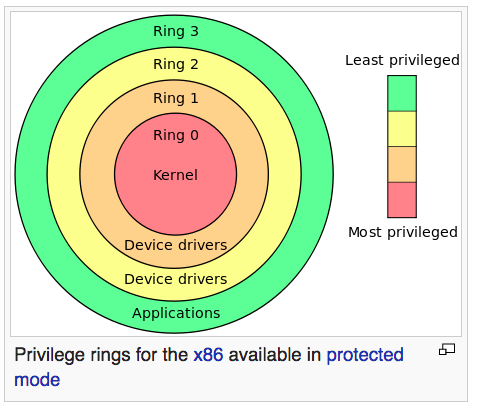 Protecting the Kernel
Protected kernel mode
Prevents user applications from compromising the OS
If a user mode program attempts to access kernel memory, this generates an access exception
Syscalls are the interface between user mode and kernel mode
Libc
C library wrapper
C functions that perform syscalls
Advantages of libc
Allows programs to continue to function normally even if a syscall is changed
Provides useful functions, like malloc
(malloc allocates space on the heap)
See link Ch 3d
Syscalls use INT 0x80
Load syscall number into EAX
Put arguments in other registers
Execute INT 0x80
CPU switches to kernel mode
Syscall function executes
Syscall Number and Arguments
Syscall number is an integer in EAX
Up to six arguments are loaded into
EBX, ECX, EDX, ESI, EDI, and EPB
For more than six arguments, the first argument holds a pointer to a data structure
exit()
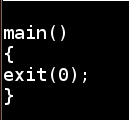 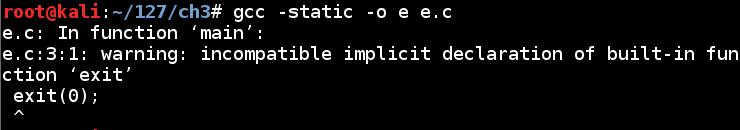 The libc exit function does a lot of preparation, carefully covering many possible situations, and then calls SYSCALL to exit
Disassembling exit
gdb e
disassemble main
disassemble exit
disassemble __run_exit_handlers
All that stuff is error handling, to prepare for the syscall, which is at the label _exit
disassemble _exit
Disassembling _exit
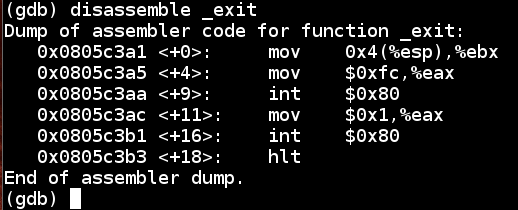 syscall 252, exit_group() (kill all threads)
syscall 1, exit()	 (kill calling thread)
Link Ch 3e
Writing Shellcode for the exit() Syscall
Shellcode Size
Shellcode should be a simple and compact as possible
Because vulnerabilities often only allow a small number of injected bytes
It therefore lacks error-handling, and will crash easily
Seven Instructions
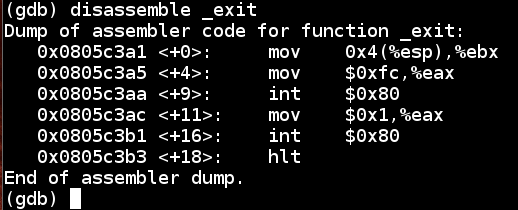 exit_group
exit
Simplest code for exit(0)
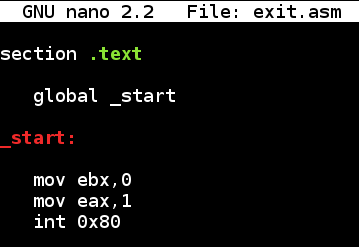 nasm and ld
nasm creates object file
ld links it, creating an executable ELF file
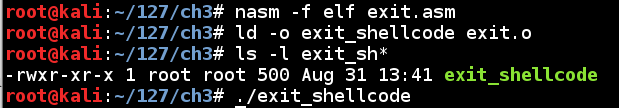 objdump
Shows the contents of object files
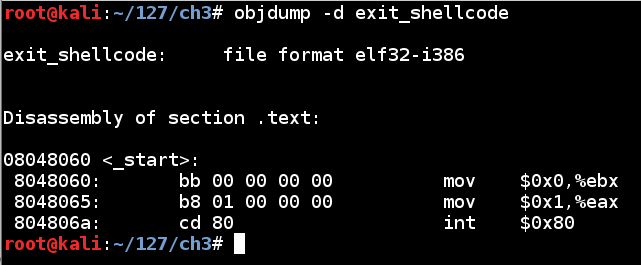 C Code to Test Shellcode
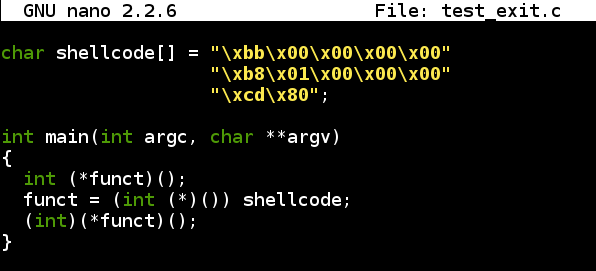 From link Ch 3k
Textbook version explained at link Ch 3i
Compile and Run
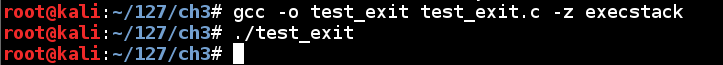 Textbook omits the "-z execstack" option
Next, we'll use "strace" to see all system calls when this program runs
That shows a lot of complex calls, and "exit(0)" at the end
Using strace
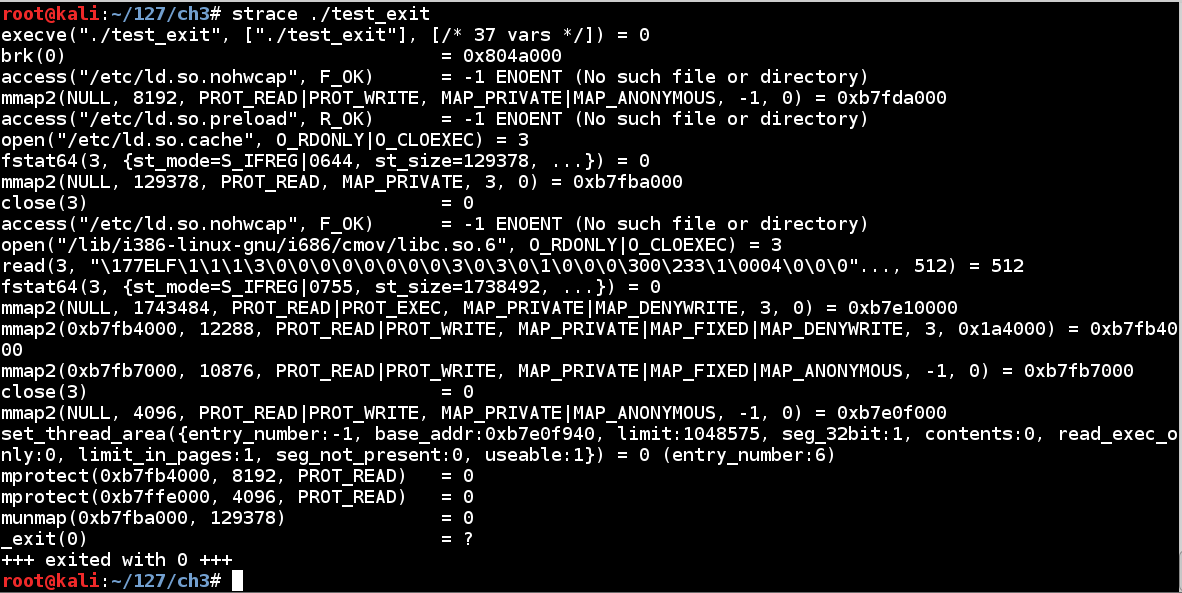 Injectable Shellcode
Getting Rid of Nulls
We have null bytes, which will terminate a string and break the exploit
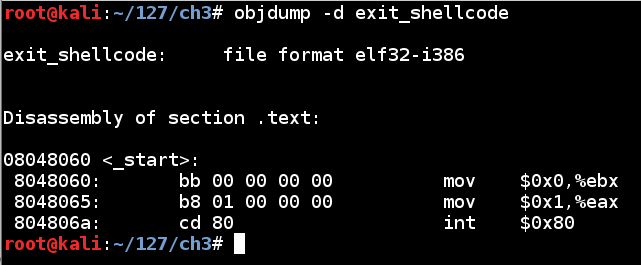 Replacing Instructions
This instruction contains nulls
mov ebx,0
This one doesn't
xor ebx,ebx
This instruction contains nulls, because it moves 32 bits
mov eax,1
This one doesn't, moving only 8 bits
mov al, 1
OLD							  NEW
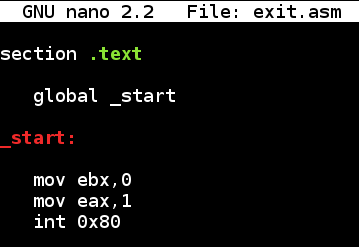 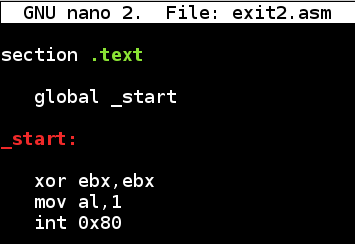 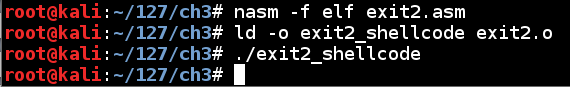 objdump of New Exit Shellcode
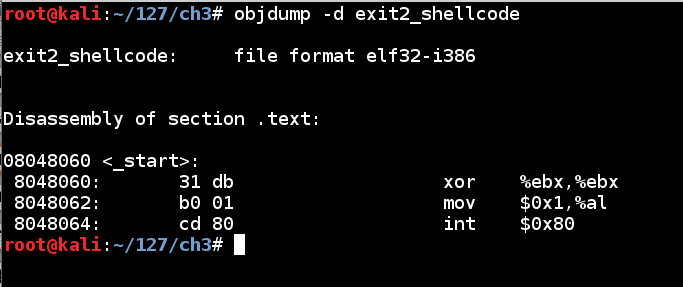 Spawning a Shell
Beyond exit()
There's no use for exit() – any illegal instruction can make the program crash
We want shellcode that offers the attacker a shell, so the attacker can type in arbitrary commands
Five Steps to Shellcode
Write high-level code
Compile and disassemble
Analyze the assembly
Clean up assembly, remove nulls
Extract commands and create shellcode
fork() and execve()
Two ways to create a new process in Linux
Replace a running process
Uses execve()
Copy a running process to create a new one
Uses fork() and execve()
C Program to Use execve()
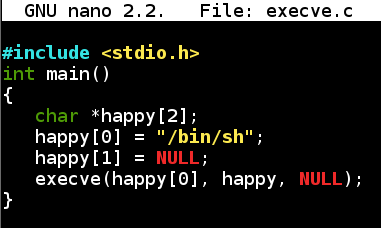 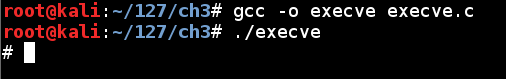 See link Ch 3l
Recompile with Static
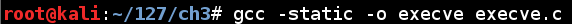 objdump of main is long, but we only care about main and __execve
main()
Pushes 3 Arguments
Calls __execve
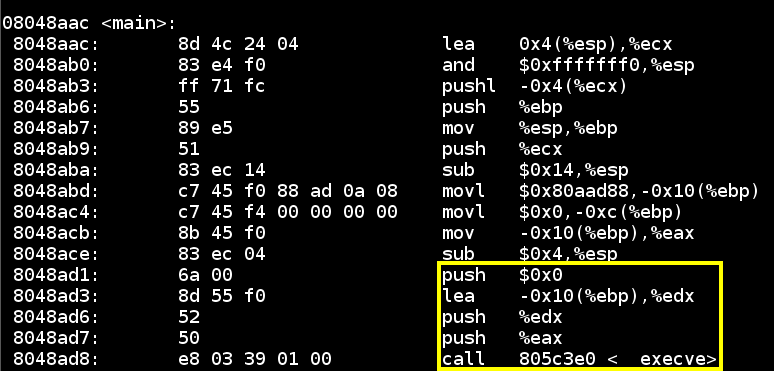 Man Page
execve() takes three arguments
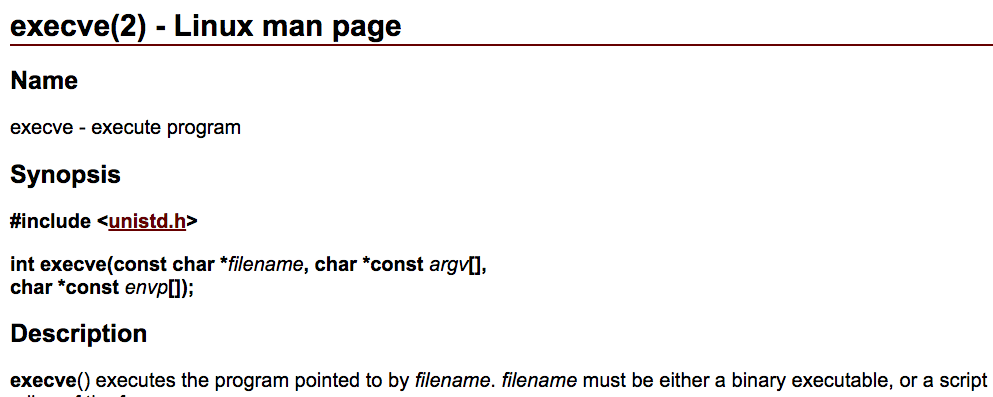 execve() Arguments
Pointer to a string containing the name of the program to execute
"/bin/sh"
Pointer to argument array
happy
Pointer to environment array
NULL
Objdump of __execve
Puts four parameters into edx, ecx, ebx, and eax
INT 80
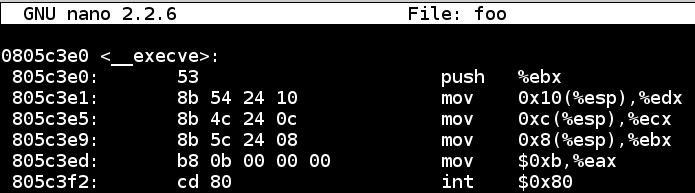 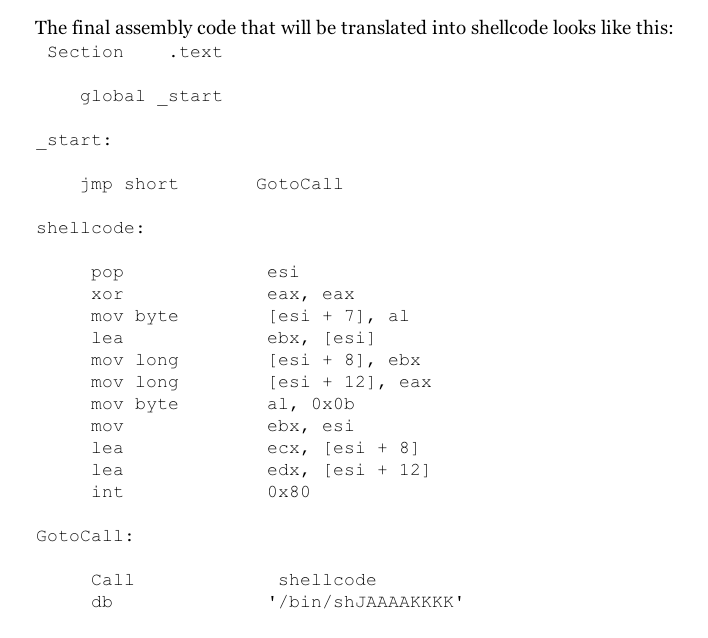 Game Show Questions
Which item converts executable code into assembler?
syscall
nasm
ld
objdump
strace
40
Which item lists all system calls when a program is run?
syscall
nasm
ld
objdump
strace
41
Which item is used to go from user mode to kernel mode?
syscall
nasm
ld
objdump
strace
42
Which item converts assembly code into object code?
syscall
nasm
ld
objdump
strace
43
What instruction should be used to replace "mov eax,0" in shellcode?
int 0x80
or eax, eax
xor eax, eax
cmp eax, eax
None of the above
44
What instruction should be used to replace "mov eax,1" in shellcode?
int 0x80
mov ah, 1
xor eax, eax
mov al, 1
None of the above
45